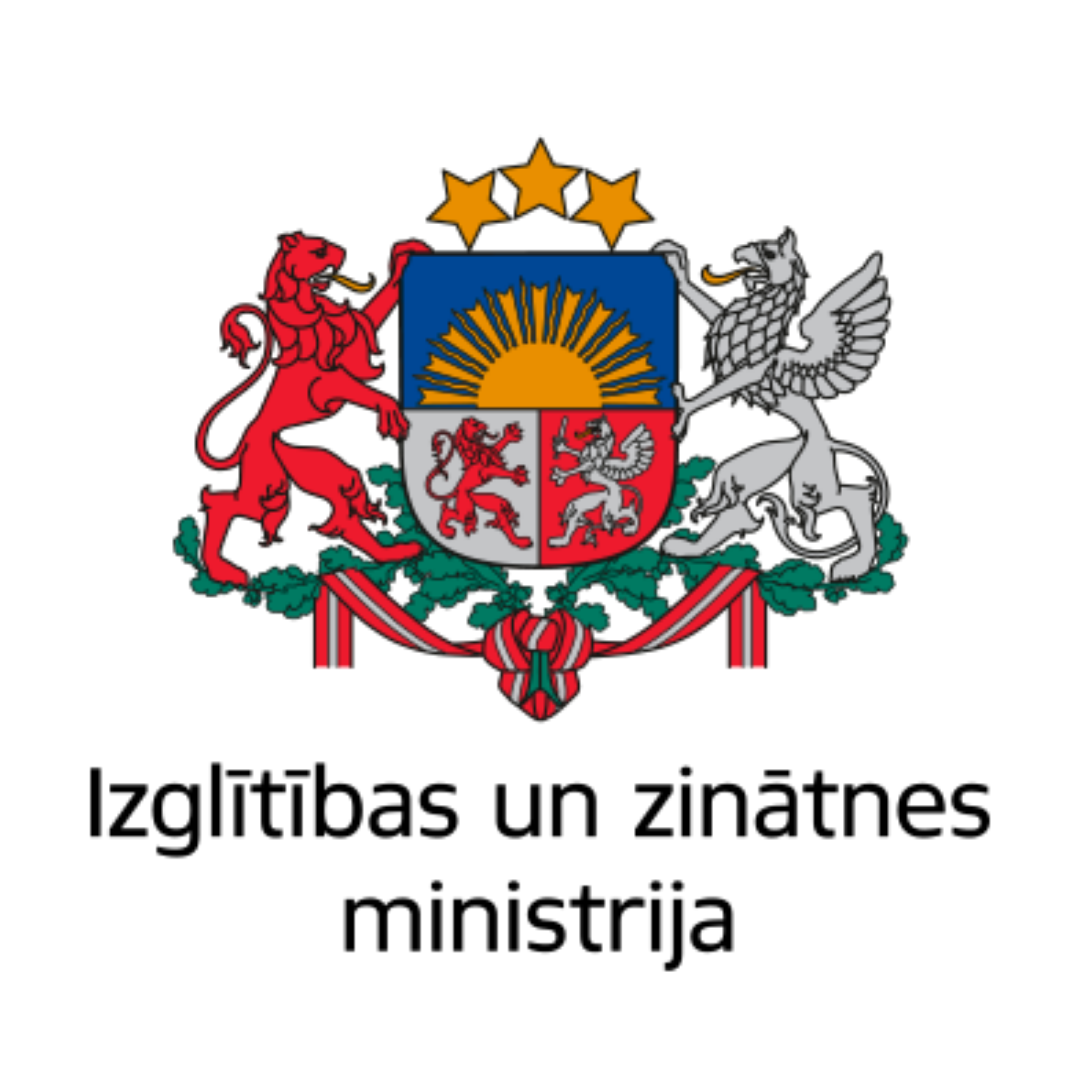 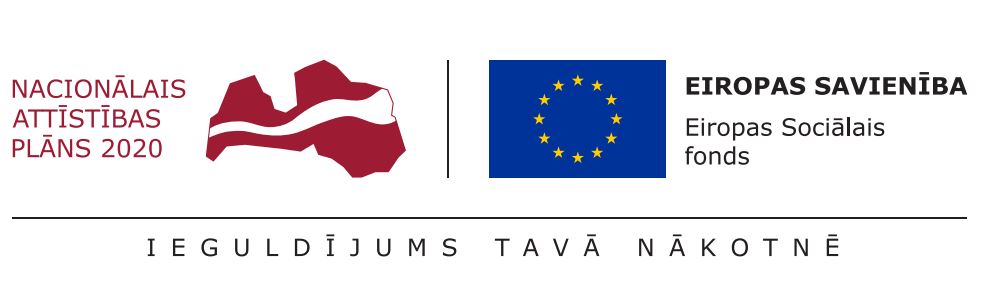 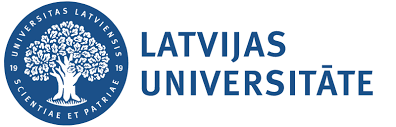 “AUGSTĀKAJĀ IZGLĪTĪBĀ STUDĒJOŠO KOMPETENČU NOVĒRTĒJUMS UN TO ATTĪSTĪBAS DINAMIKA STUDIJU PERIODĀ” 2. kārta

ESF projekta Nr. 8.3.6.2. “Izglītības kvalitātes monitoringa sistēmas izveide un īstenošana” ietvaros; Projekta līguma numurs: 8.3.6.2/17/I/001 (Nr. ESS2022/442)

	16.06.2023.
Kopš novembra projektā paveiktais
2023. gada 6. aprīlī plkst. 15.00 Latvijas Universitātes (LU) Promocijas padomes izglītības zinātnēs atklātā sēdē Rīgā, Imantas 7. līnijā 1, 100. auditorijā Agnese Lastovska aizstāvēja promocijas darbu par tēmu “Pedagoģiskās uzņēmējspējas konceptualizācija skolotāju izglītības pilnveidei” zinātniskā doktora grāda (Ph. D.) iegūšanai.
2023. gada 22. jūnijā Alises Oļesikas promocijas darba par tēmu “Sociālās inovācijas izglītības zinātnēs” apspriešana (priekšaizstāvēšana).
2023. gada 22. jūnijā Edītes Sarvas promocijas darba par tēmu “Developing Educators’ Pedagogical Digital Competence for Teaching Online (PDO) through Learning Online” apspriešana (priekšaizstāvēšana).
Gatis Lāma sola iesniegt LU Akadēmiskajā departmentā promocijas darbu aizstāvēšanai augusta beigās.
Kopš novembra projektā paveiktais
Oļesika A., Rubene Z. (2023) Professional Autonomy as a Cornerstone for Effective Professional and Social Activity. TO BE OR NOT TO BE A GREAT EDUCATOR, Proceedings of ATEE Annual Conference. Riga: University of Latvia Press, p. 319 – 329.
Sarva. E., Lāma G., Oļesika A., Daniela L., Rubene Z. Development of Digital Competences among Students in the Field of Education – Perspectives of Students and Stakeholders. Sustainability, Special Issue "Digital Technologies for Sustainable Education. 15.06. pieņemts publicēšanai (WoS, Scopus, 2.Q).
Iesniegti vairāki zinātniskie raksti 2023. gada LU starptautiskās zinātniskās konferences rakstu krājumā.
Kopš novembra projektā paveiktais
Preses relīzes:
Izglītības ekspertu diskusija “Kas jāprot labam skolotājam?”: https://www.ppmf.lu.lv/par-mums/zinas/zina/t/77258/ESF?fbclid=IwAR2NbIvNNFVtU8V8q_g6JQEiKJVoOYgeVESdCP1TpYiwQc288IQKWxW6z_g 
Augstākā izglītībā studējošo kompetenču novērtējums un to attīstības dinamika studiju periodā: https://www.ppmf.lu.lv/par-mums/zinas/zina/t/76318/ 
Dalība Izglītības un zinātnes ministrijas organizētajos semināros:
Atbalsta risinājumi jaunā skolotāja ceļā: no uzņemšanas augstskolā līdz pedagoģiskā darba ikdienai” (28.04.2023.)
Augstākā izglītības digitalizācija - digitālo prasmju attīstība studentiem un docētājiem, kā mums to sekmēt (28.11.2022.)
Kopš novembra projektā paveiktais
Mācības programmā “Studējošo caurviju kompetenču novērtēšanas instrumenta izmantošana studiju rezultātu formulēšanā un novērtēšanā”. (17.03. un 28.04.2023.) Piedalījās vairāk nekā 90 dalībnieki, pārstāvot 20 Latvijas augstskolas.

Tiešsaistes ekspertu diskusija “Kas jāprot labam skolotājam?” (19.04.2023.).

Dalība Latvijas Rektoru padomes sēdē, lai tās pārstāvjus iepazīstinātu ar pētījumu un plānotajiem sasniedzamajiem rezultātiem. (24.02.2023.)
Kopš novembra projektā paveiktais
Multiplikatoru sagatavošana un  tālākizglītības programma
Studējošo caurviju kompetenču novērtēšanas  instrumenta rezultāti savākti (1506)
Teorētiskās literatūras, labās prakses piemēru, pieredzes apmaiņā gūtās pieredzes par rīkiem un metodēm caurviju kompetenču, t.sk., digitālo kompetenču novērtēšanu analīze
Pedagogu profesionālās kompetences novērtēšanas instrumenta rezultāti savākti (256).
Pētījuma “Vispārējās izglītības, tai skaitā pirmsskolas izglītības pedagogu kompetenču modeļa izstrāde” rezultātu integrācijas iespēju ar izstrādāto kompetenču aprakstu izvērtēšana
Kopš novembra projektā paveiktais dažās bildēs
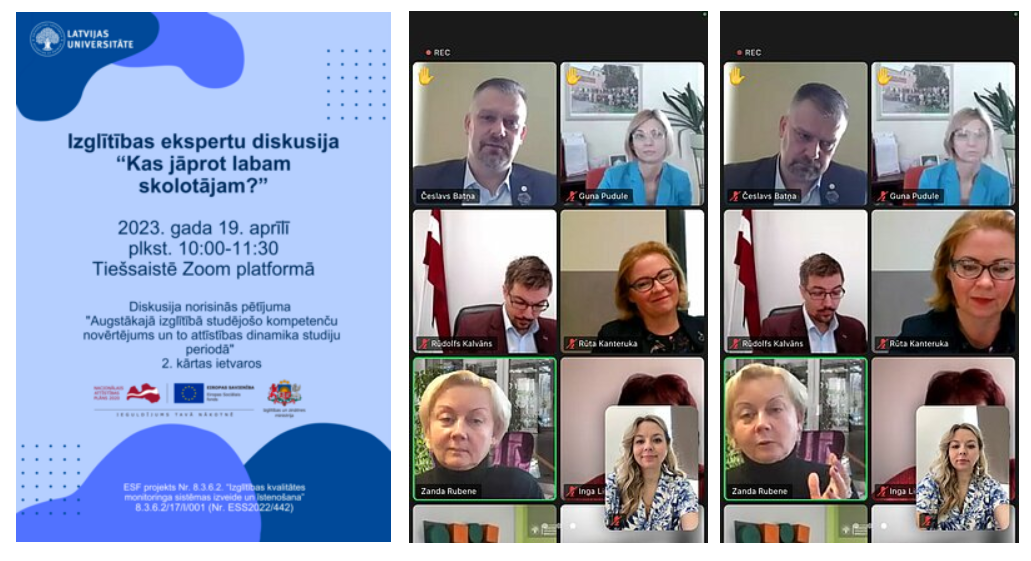 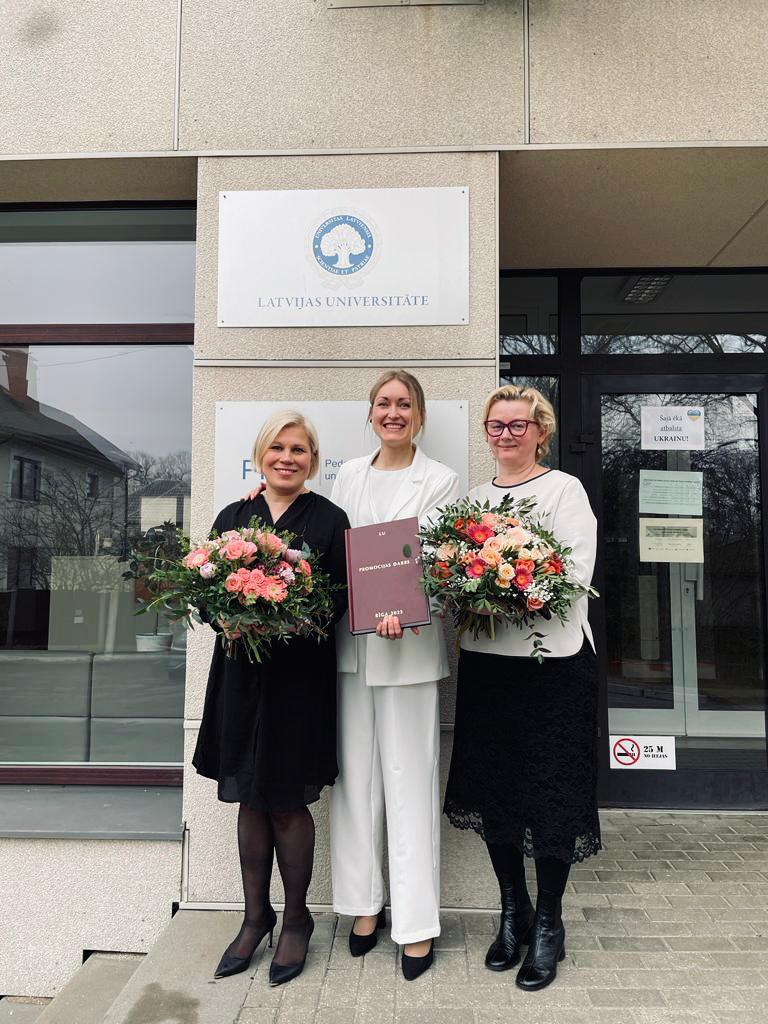 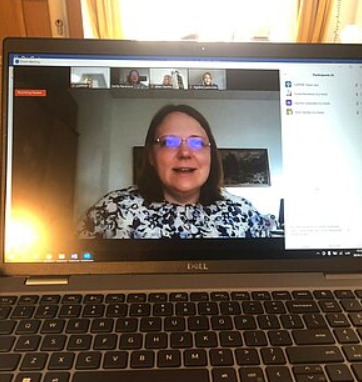 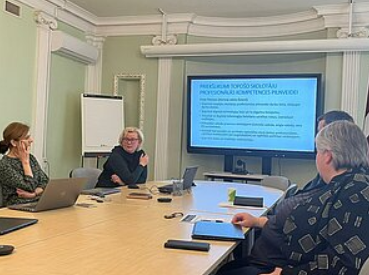 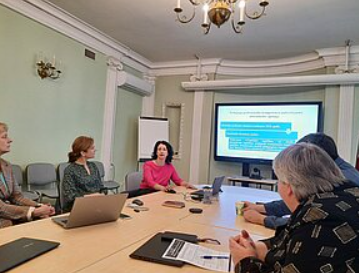 Paveicamie projekta uzdevumi
Paveicamie projekta uzdevumi
Paveicamie projekta uzdevumi
Paveicamie projekta uzdevumi
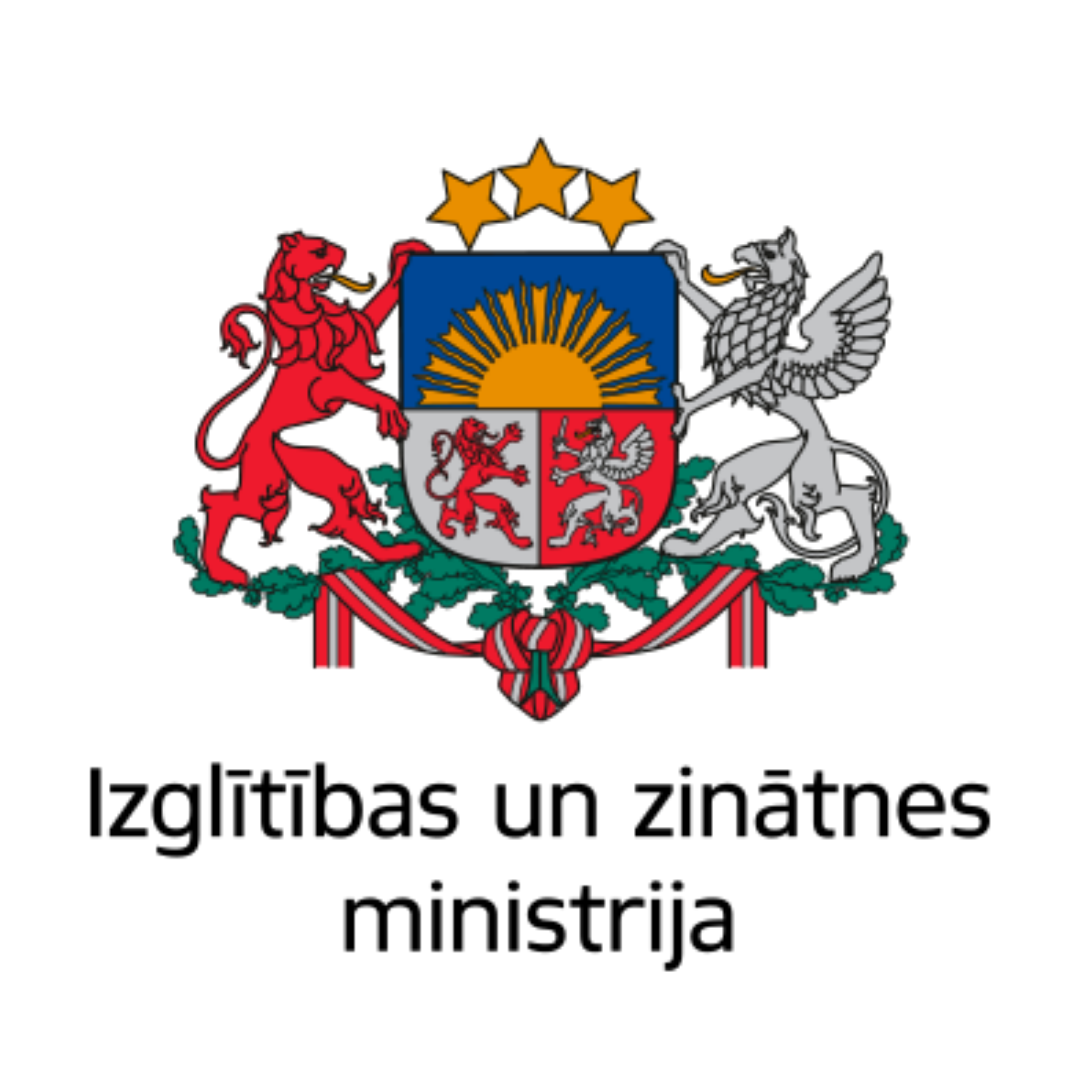 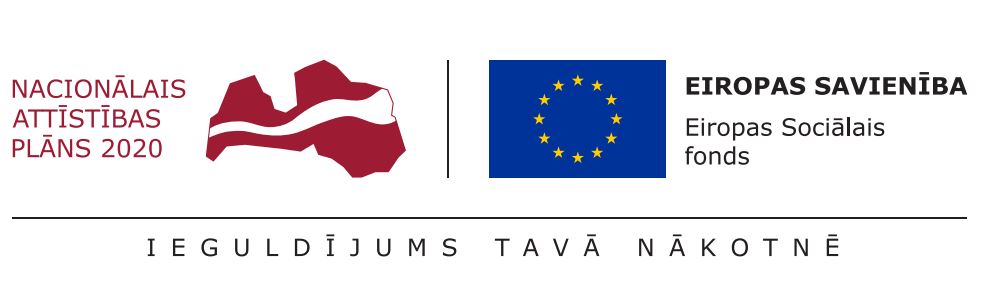 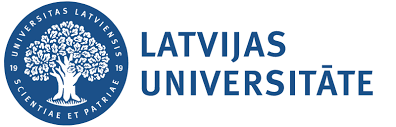 Paldies par uzmanību!
Pētījuma „Augstākajā izglītībā studējošo kompetenču novērtējums un to attīstības dinamika studiju periodā” 2. kārta īstenota ar Eiropas Sociālā fonda atbalstu projektā Nr. 8.3.6.2/17/I/001 „Izglītības kvalitātes monitoringa sistēmas izveide un īstenošana”.